Essential Question:
What is the impact of globalization on the modern world?



Warm Up Questions:
One of the biggest changes of the mid-20th century was the rapid increase in globalization
What is “globalization”?
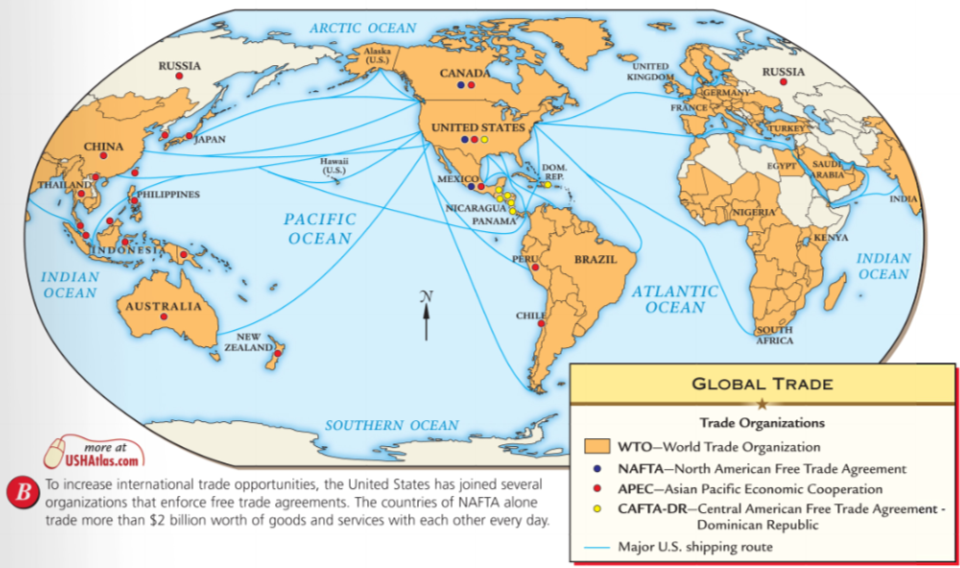 Globalization is the increased flow of trade, people, technology, culture, & ideas among countries
Today, globalization is 
most associated with international trade & multinational corporations…
…advances in technology & communication…
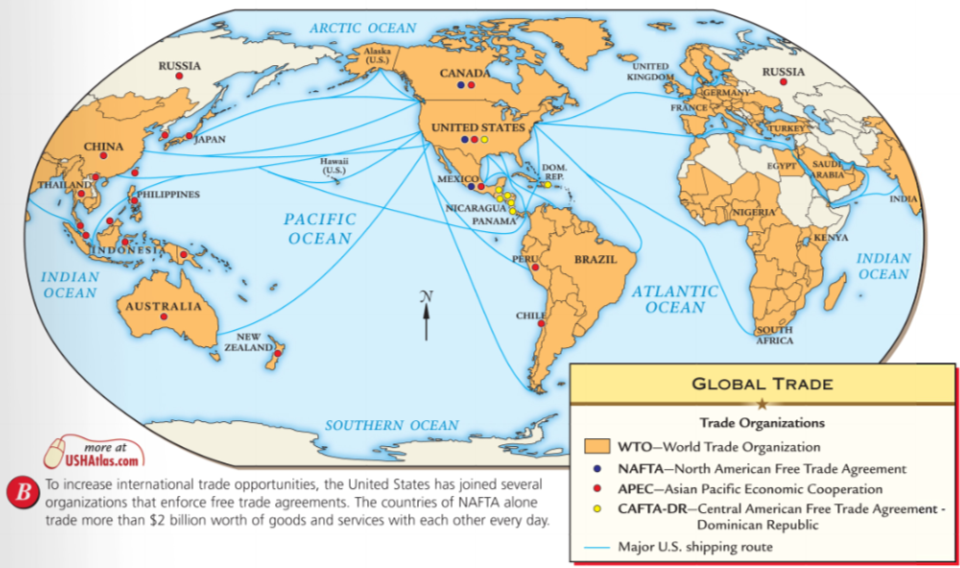 …& increase in cultural diffusion
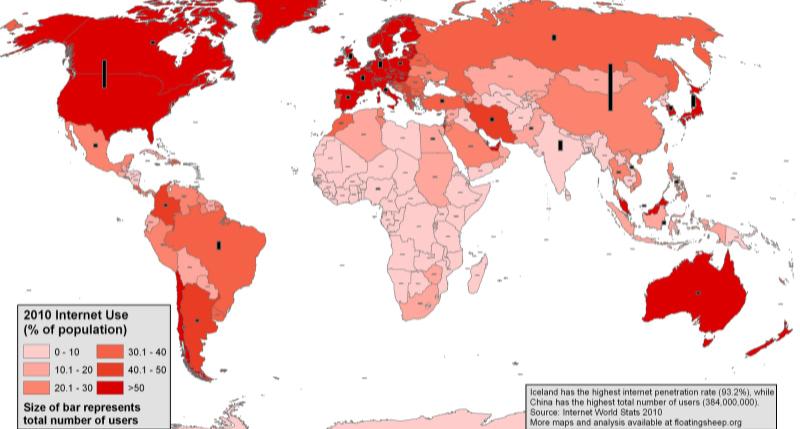 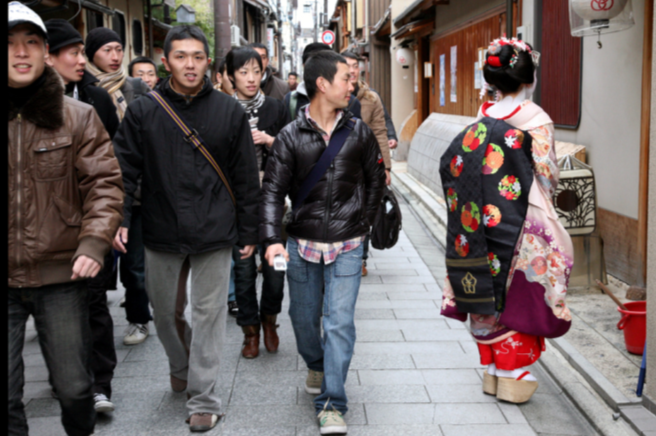 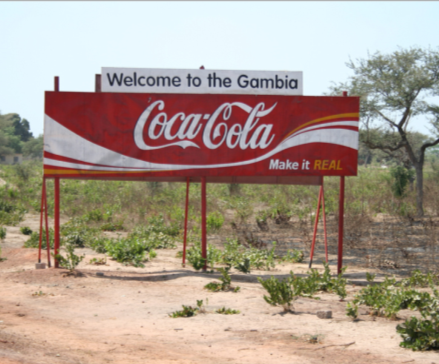 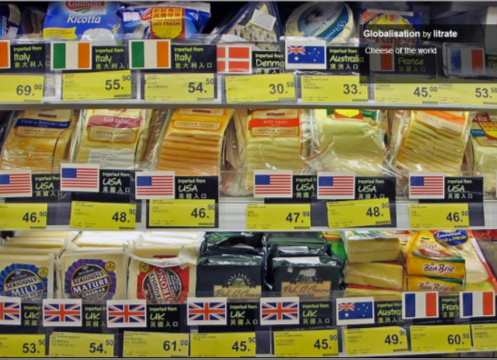 How new is globalization? What previous examples can you remember?
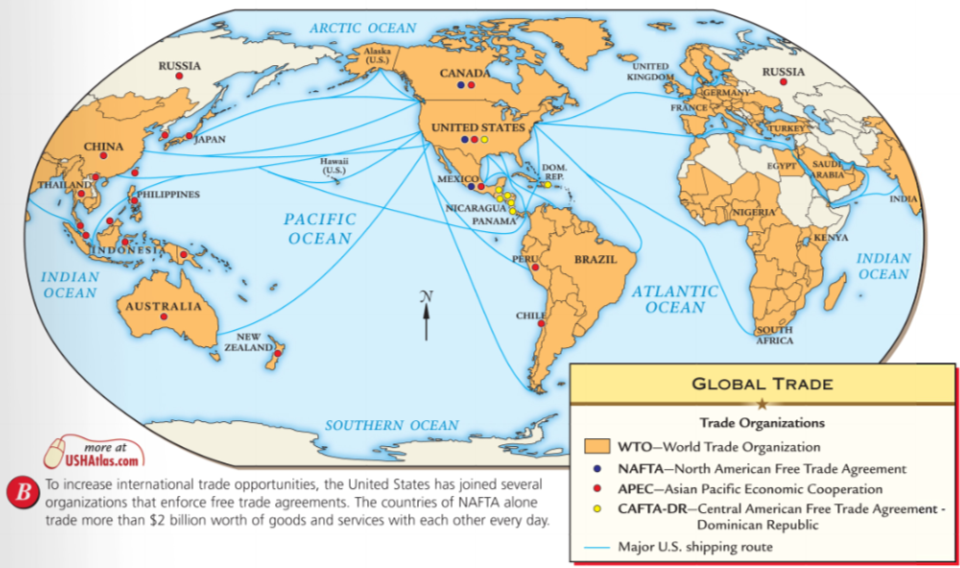 Globalization has been around for centuries but has been rapidly increasing since 1990
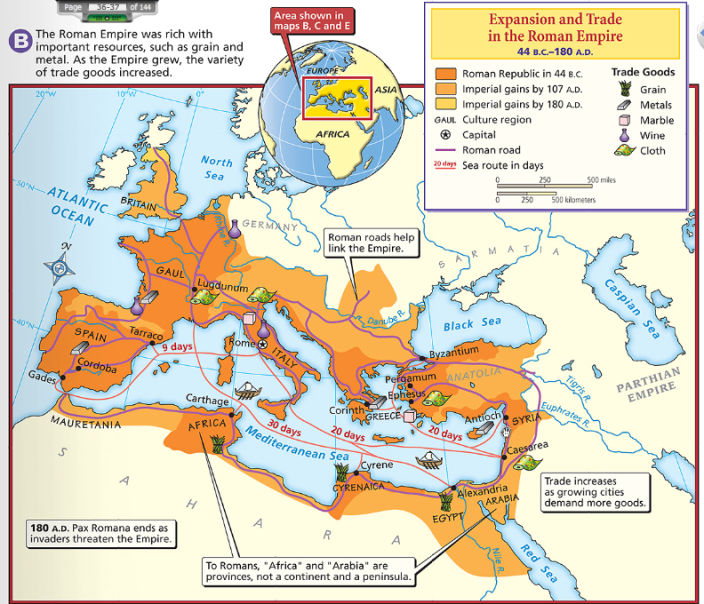 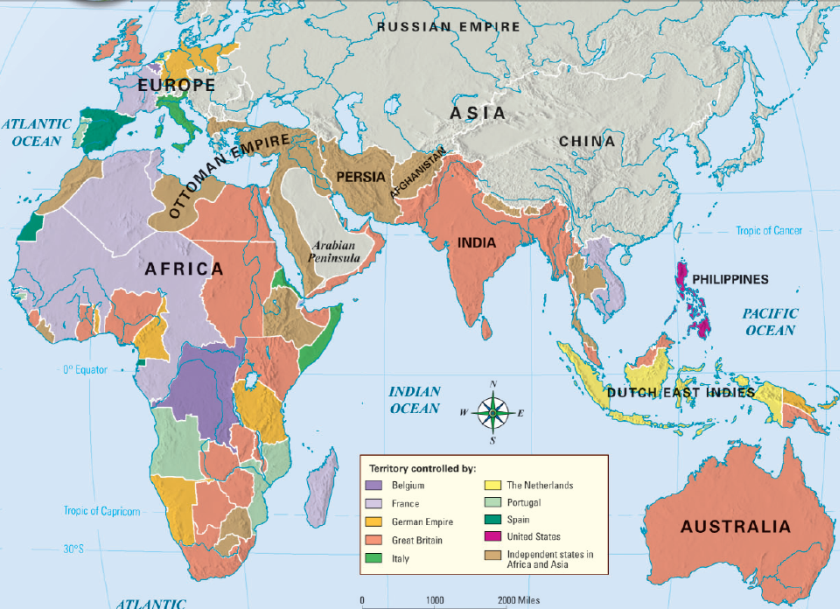 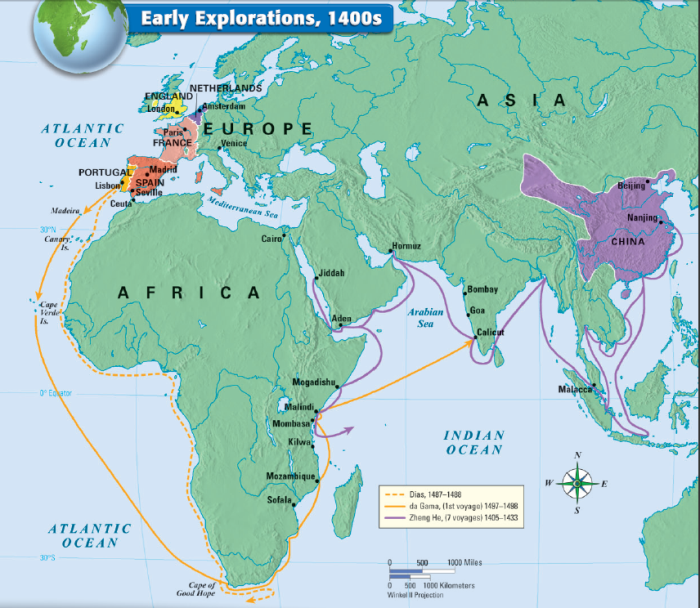 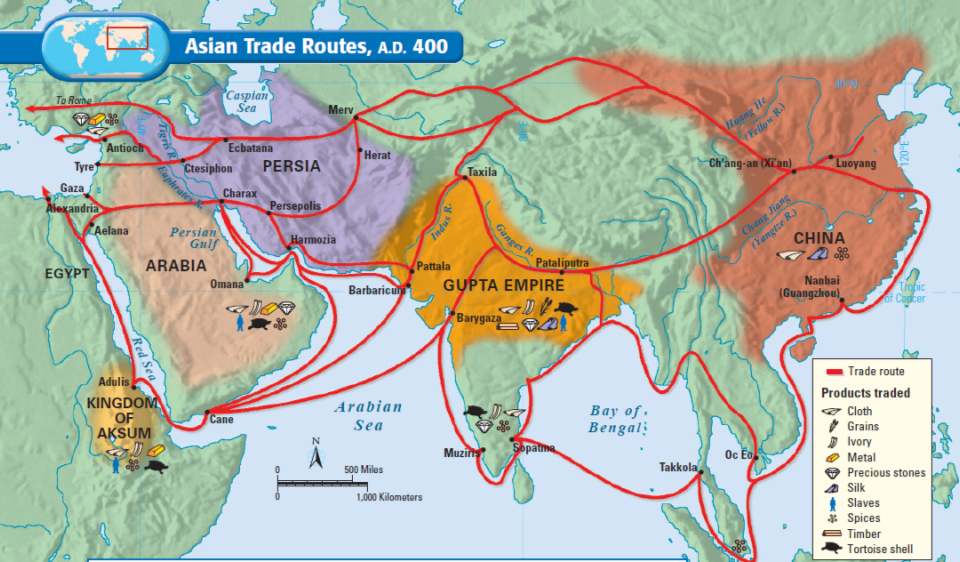 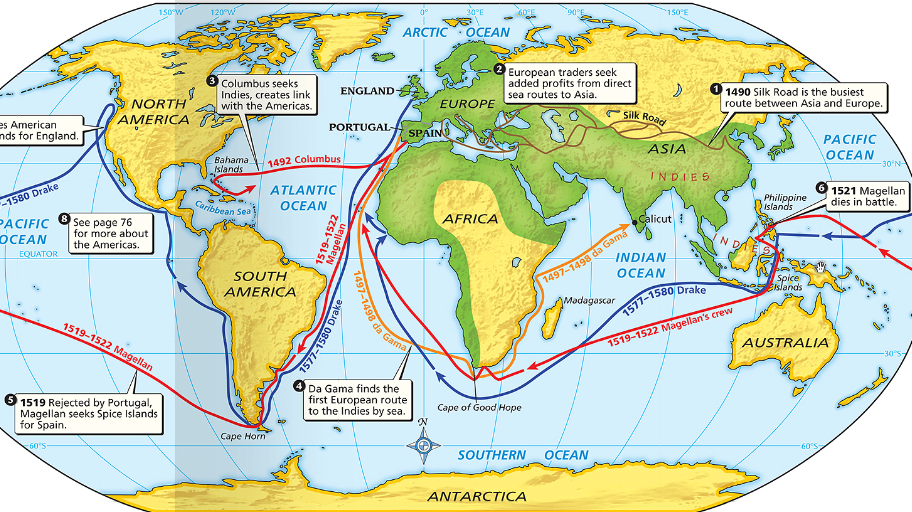 What has led to increased globalization?
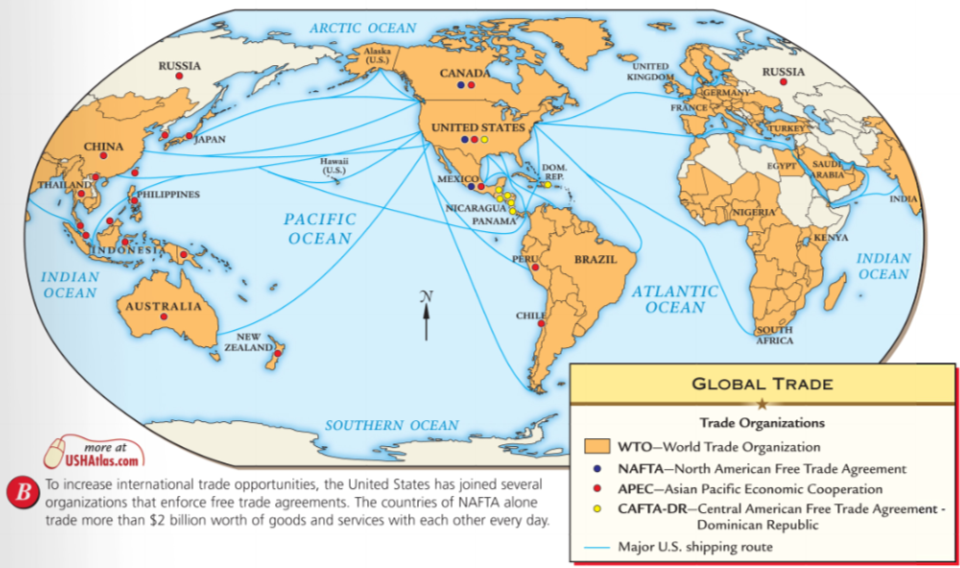 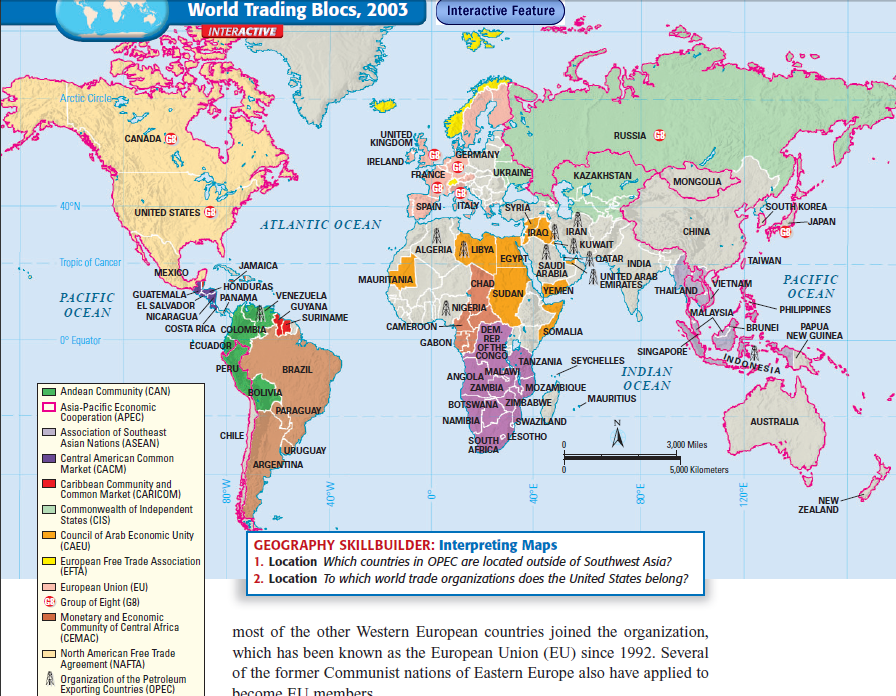 The World Trade Organization (WTO) promotes free trade
The United Nations settles trade disputes among member nations
OPEC is a cartel of oil producing nations
Globalization has increased due to lowered trade barriers, new trade organizations, & increased communication
What are some positive effects of globalization?
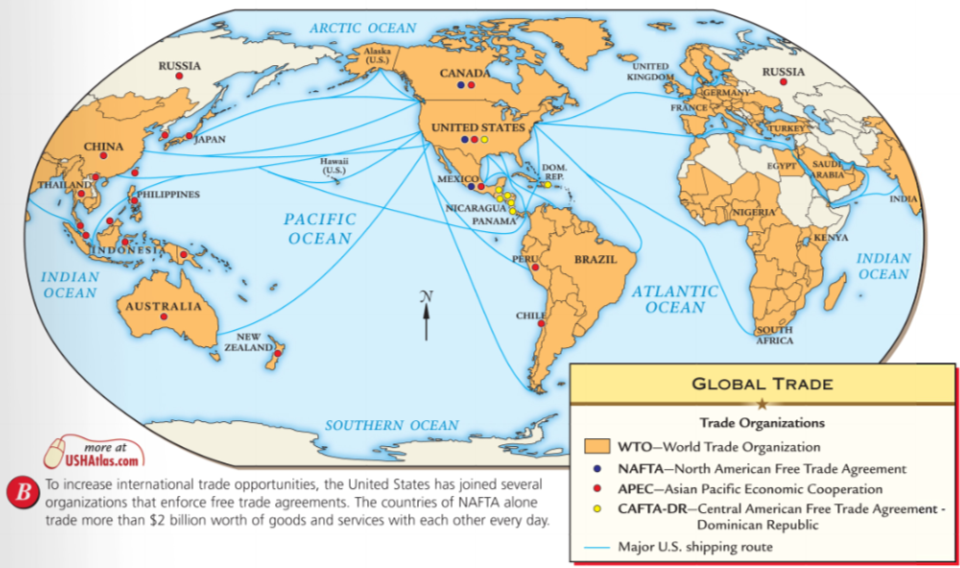 Increased trade gives people more goods & services
Companies lower costs & prices by buying materials & hiring workers from other countries
Creates jobs & raises standard of living
Globalization increases access to medicine & technology
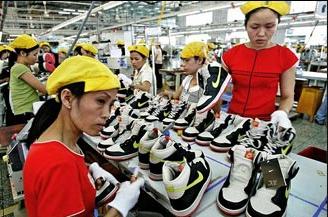 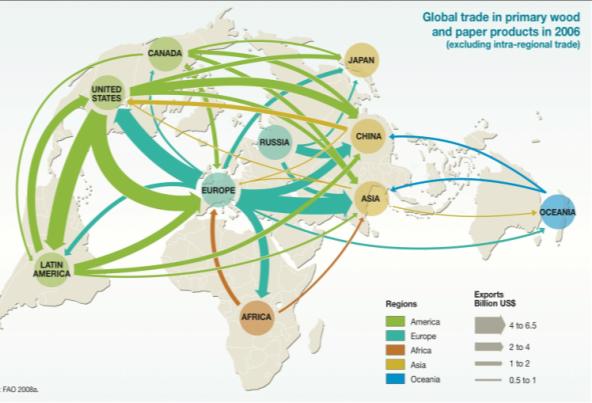 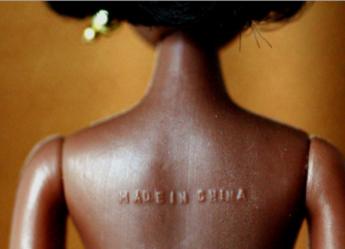 What are some negative effects of globalization?
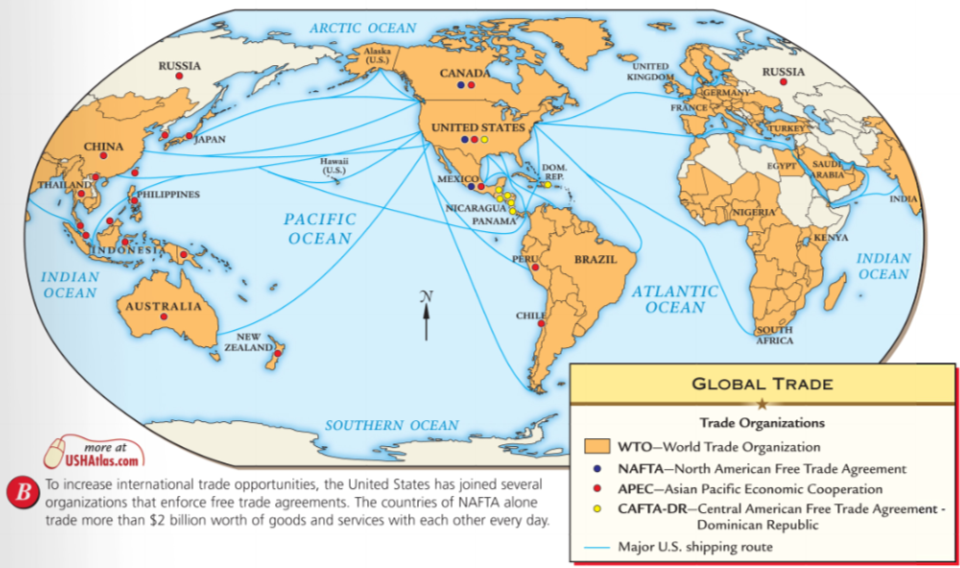 Globalization increases the gap between the developed nations & developing nations
Outsourcing leads to low-paying jobs in developing nations
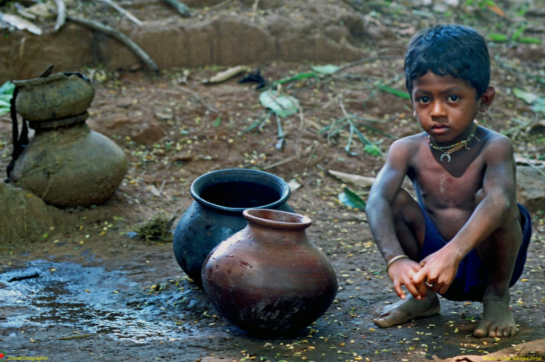 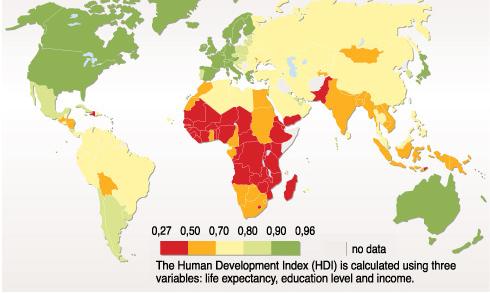 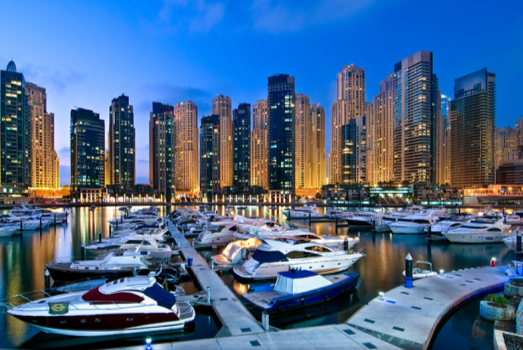 Globalization increases spread of Western culture & resentment among non-Western nations
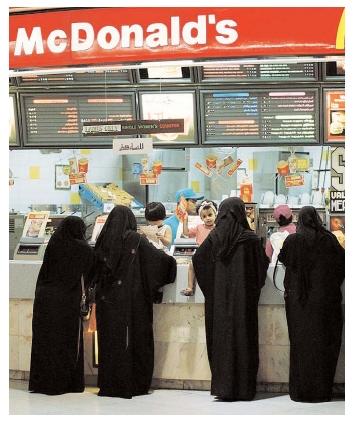 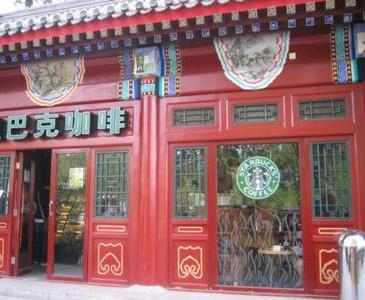 Globalization increases environmental pollution & the depletion of natural resources
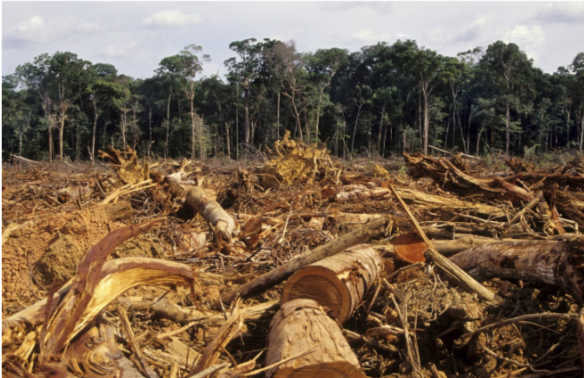 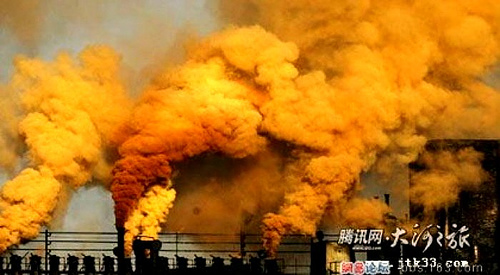 What are some effects of multinational businesses?
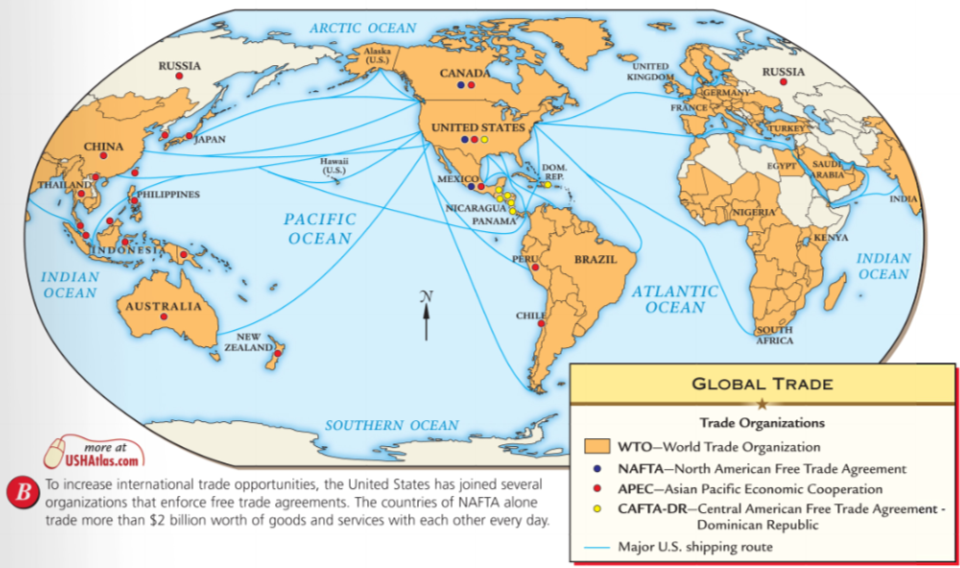 Multinational corporations (MNCs) operate in multiple countries in order to gain raw materials, assemble products, & sell throughout the world
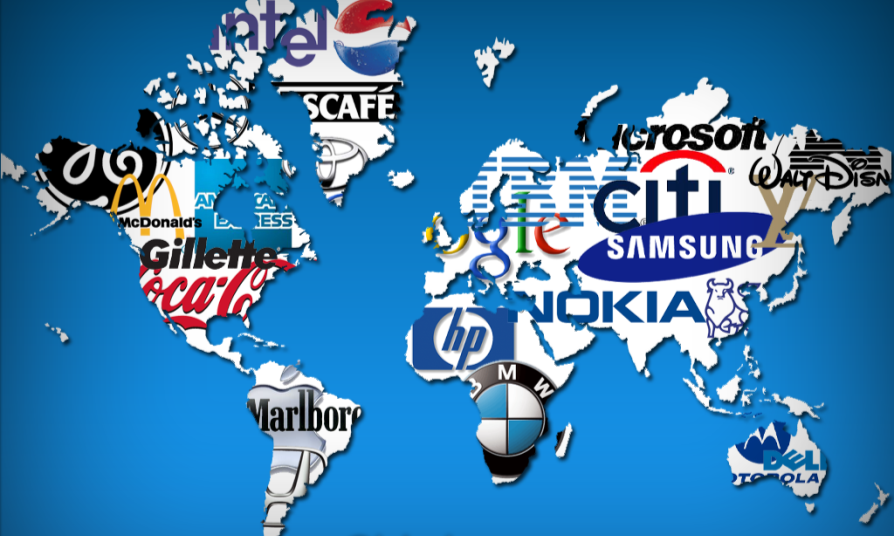 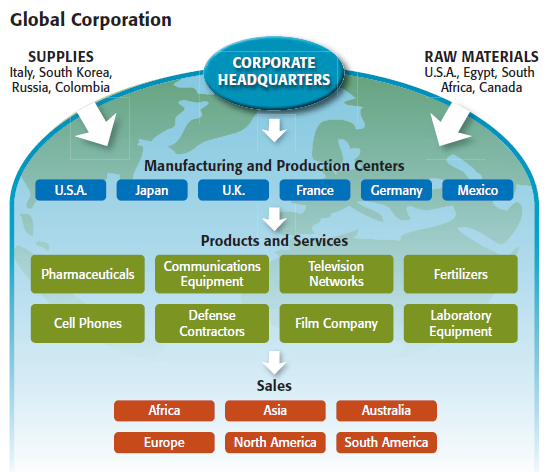 Can you name 1 of the top 10  multinational corporations in the world? (Hint: only 1 is shown in this image)
[Speaker Notes: All of these companies have established manufacturing
plants, offices, or stores in many countries. For their manufacturing
plants, they select spots where the raw materials or
labor are cheapest. This enables them to produce components
of their products on different continents. They ship the
various components to another location to be assembled.
This level of economic integration allows such companies to
view the whole world as the market for their goods. Goods
or services are distributed throughout the world as if there
were no national boundaries.]
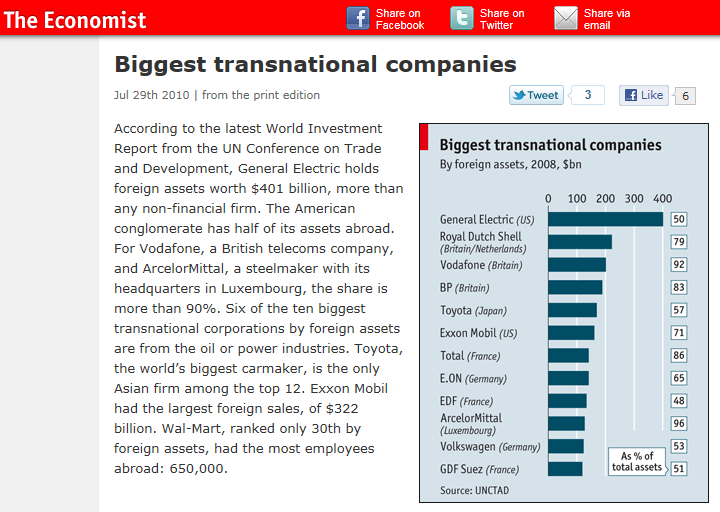 What is the future of globalization?
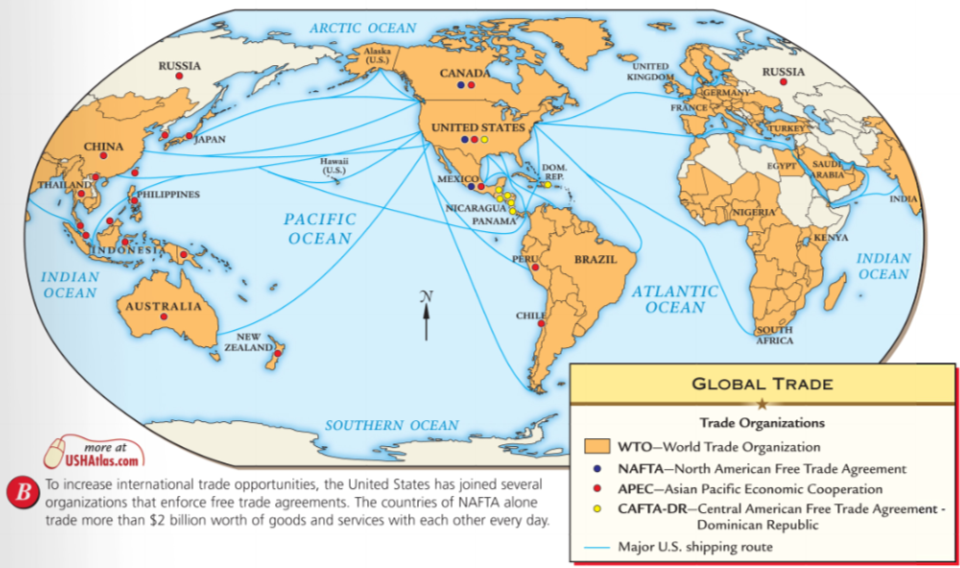 The future is going to change rapidly…To be successful in the future, we need to be ready to adapt
Did You Know? 3.0
[Speaker Notes: http://www.youtube.com/watch?v=Gv8pmIr3a7k&feature=related]